Тренажёр по русскому языку 4 класс
Правописание словарных слов
Б . седа,  б . лет, 
 ж . лать,  к . лендарь,
п . ртрет, с . лдат,
с . лют, ц . тата
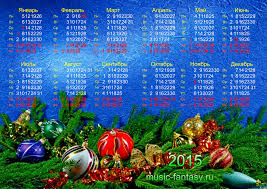 Вспомни правописание словарных слов
Беседа,    билет,                
  желать,   календарь,    
  портрет,   солдат,
  салют,     цитата
Проверь себя!
Вспомни словарные слова
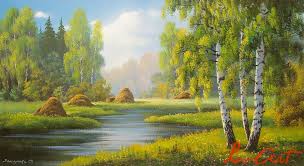 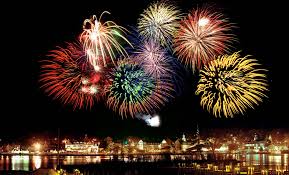 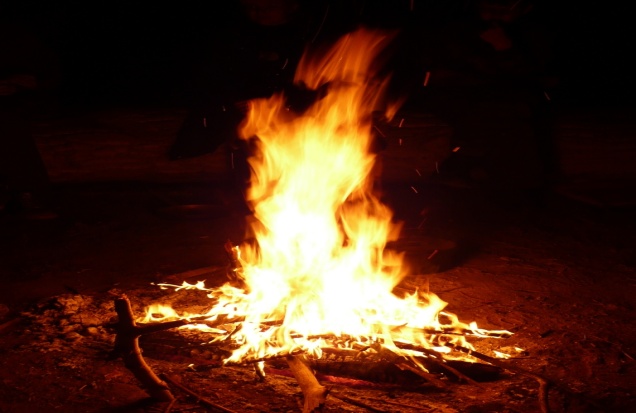 Проверь себя
ПЕЙЗАЖ      ЛИМОН
                САЛЮТ
 КОСТЁР           КОРАБЛЬ
Вставь пропущенные буквы
Х . зяин,  г . реть,  н . тюрморт,  св . бода, 
пр . з . дент,  с . крет,  ж . лать, гр . жд . нин,
 б . гатство, б . бли . тека, пр . фе .. ия.
Проверь себя!
Хозяин,  гореть,  натюрморт,  свобода, президент, секрет, желать, гражданин, богатство  библиотека, профессия.